Anterior, Lateral Compartments of the Leg & Dorsum of the Foot
Dr Jamila EL Medany    &    Dr. Saeed Vohra
OBJECTIVES

At the end of the lecture, student  should be able to: 
Identify the deep fascia of leg
Identify the fascial compartments of the leg. 
Describe the anatomy of the anterior &  lateral compartments. 
List the contents of each compartment (muscles, vessels & nerves).
Describe the anatomy and contents of the dorsum  of  the foot
Fascial Compartments of the Leg
The deep fascia surrounds the leg and attached to anterior & medial borders of tibia.
Intermuscular Septa 
Two pass from the  deep aspect of this fascia  to be attached to :
Anterior border of fibula (Anterior fascial septum) 
Posterior border of fibula (Posterior fascial septum)
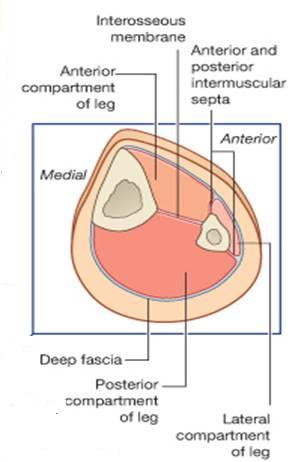 Interosseous membrane: 
A thin & strong membrane, that binds the interosseous borders of  tibia & fibula. It binds the two bones  and provides attachment for muscles.
Compartments of  the Leg
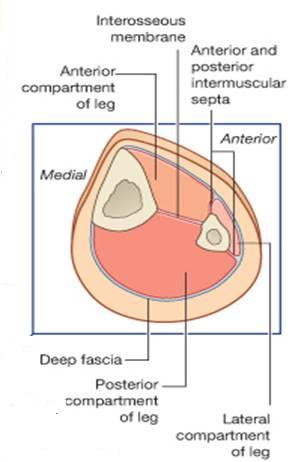 Together with the interosseous membrane, the septa divide the leg into 3 compartments  :                                         1-Anterior 
2-Lateral (Peroneal) 
3-Posterior
Each compartment has its own muscles, blood supply and nerve supply
Anterior Compartment
Tibialis anterior
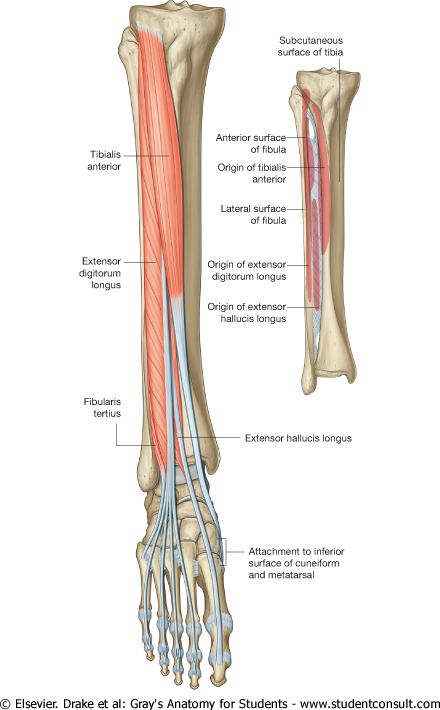 Tibialis
Anterior
Ext Dig
Longus
Peroneus tertius
Extensor hallucis longus
Extensor Retinacula
Thickening of deep fascia that keep the long tendons around ankle joint in position
Superior Extensor Retinaculum: 
Attached to anterior borders of tibia & fibula above the ankle

Inferior Extensor Retinaculum: 
Y-shaped band located inferior to the ankle
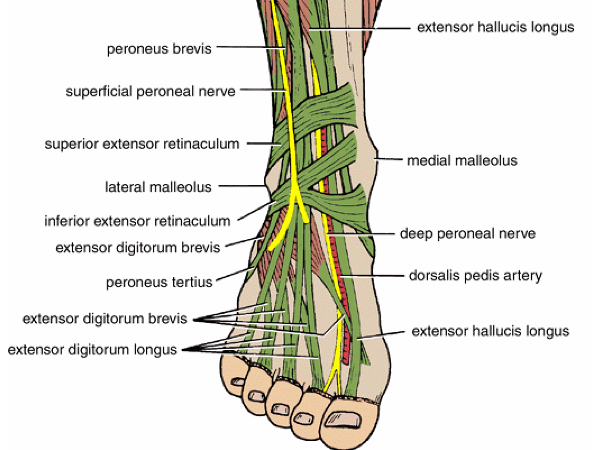 Structures passing Deep to Extensor Retinacula
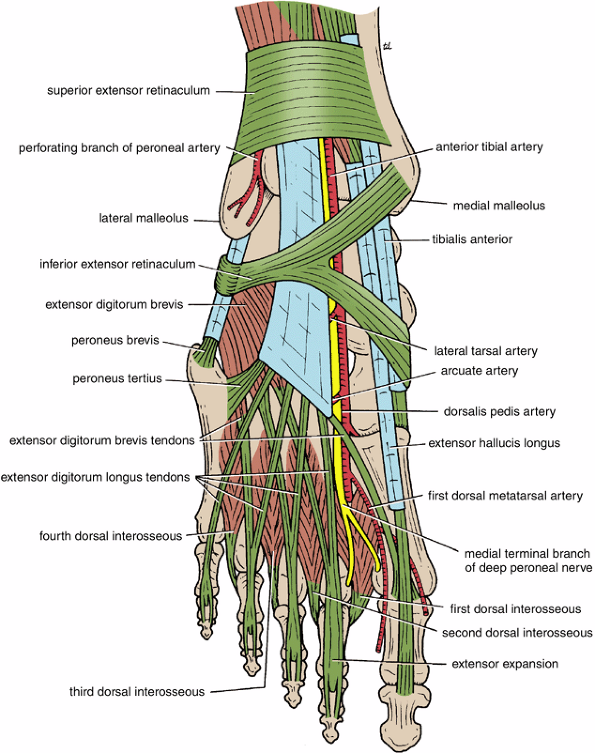 From Medial to Lateral
Tibialia anterior tendon
Extensor hallucis longus tendon
Anterior tibial artery with venae comitantes
Deep peroneal N
Extensor digitorum longus tendons
Peroneus tertius tendon
Lateral Compartment of Leg
Lateral Compartment of Leg
Peroneal Retinacula
Superior & Inferior Peroneal 
Retinacula
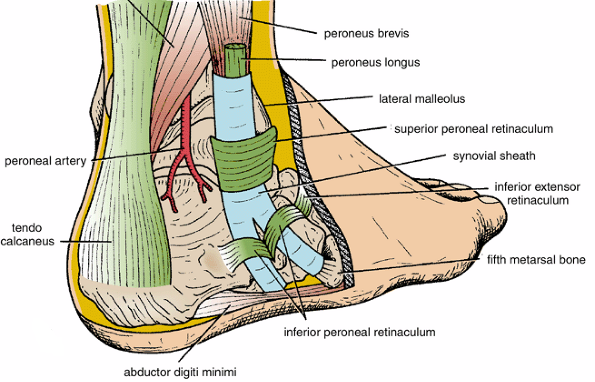 Connect the lateral 
malleolus to calcaneum & 
hold the tendons of 
Peroneus longus & brevis
Synovial Sheaths of Peroneal Longus & Brevis
Tendons of peronei are surrounded by a single common  tubular
synovial sheath, deep to inferior peroneal retinaculum they have 
separate sheaths
Deep Fascia of Dorsum of Foot
It is very thin, but just distal to ankle joint, it is thickened to form Inferior extensor retinaculum
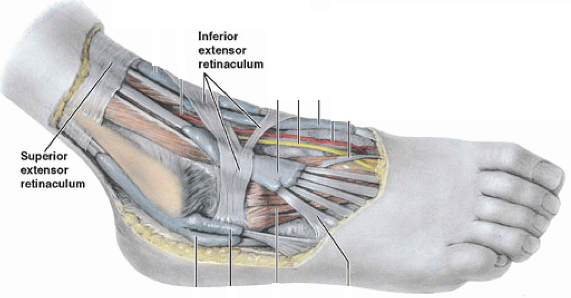 Dorsum of Foot
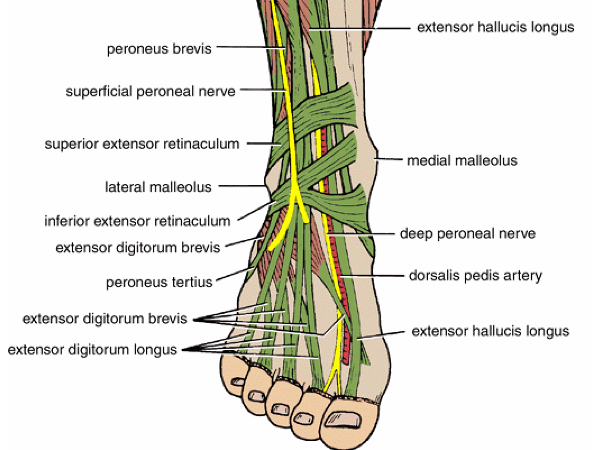 Ext Digitorum Brevis
Insertion of Long Extensor Tendons
The tendon of Ex dig longus divides into (4) to the lateral four toes.
Each tendon to the 2nd , 3rd & 4th toes is joined on its lateral side by a tendon  of Ex dig brevis.
The extensor tendons form 
A fascial Expansion  (Extensor Expansion) on the dorsum of each toe.
The expansion divides into (3) parts:
Central:  inserted into the base of middle phalanx.
Two lateral : inserted  into the base of distal ph.
The EX receives insertion of Interossei & Lumbrical muscles.
Synovial Sheaths of Extensor Tendonson the Dorsum of Foot
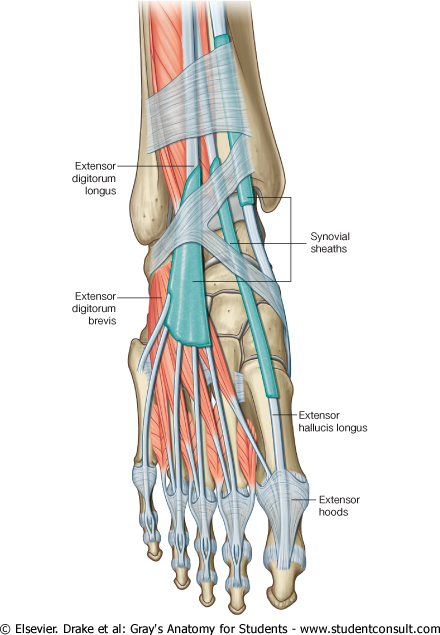 A  separate sheath for each of:
Tibialis anterior
Extensor hallucis longus
A common sheath for :
Extensor digitorum longus & 
peroneus tertius,
It extends to  the level of base of 5th metatarsal bone.
THANK YOU